Информационные и  коммуникационные технологии в образовании
(из опыта применения)
Музыкальный руководитель 
филиала МБДОУ детский сад «Детство» д/с № 536 
Багаева Александра Николаевна
Информационная компетенция педагога
Владеть навыками работы с различными источниками информации;
Уметь самостоятельно искать, извлекать, систематизировать, анализировать и отбирать необходимую информацию;
Ориентироваться в информационных потоках;
Владеть навыками использования информационных устройств;
Применять для решения учебных задач информационные и коммуникационные технологии.
Информационные и коммуникационные технологии (ИКТ)
Это обобщающее понятие, описывающее различные устройства, механизмы, способы, алгоритмы обработки информации. 
		Важнейшим современным устройствами ИКТ являются компьютер, снабженный соответствующим программным обеспечением и средства телекоммуникаций вместе с размещенной на них информацией
ИКТ в образовании
Мультимедийные презентации (наглядность)
Информационно-обучающие компьютерные программы (обучение)
Тестирующие программы (диагностика)
Направления применения ИКТ:
Дети
Фильм «настроение»
Обучающие фильмы
Музыкально-развивающая 
	среда
Фильм-презентация
Информационные уголки


Презентации проектов
Участие в конкурсах
Создание сайтов, публикации в сети интернет
Родители
Педагоги
Программы:
Corel VideoStudio Pro X4– создание фото и видео клипов

PhotoFiltre Studio X – редактор изображений

Sound Forge Pro 10.0 – звуковой редактор

Sibelius 7 – нотографическая программа
Corel VideoStudio
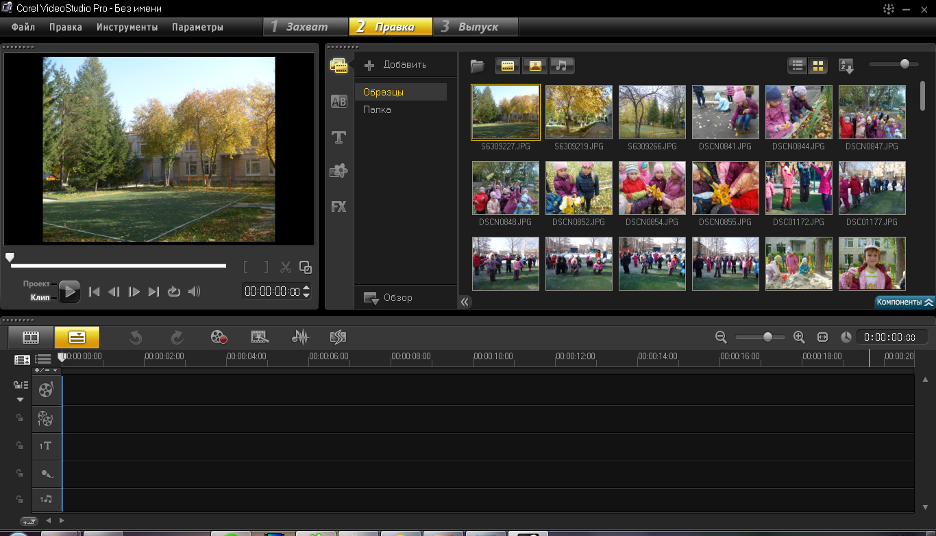 PhotoFiltre Studio
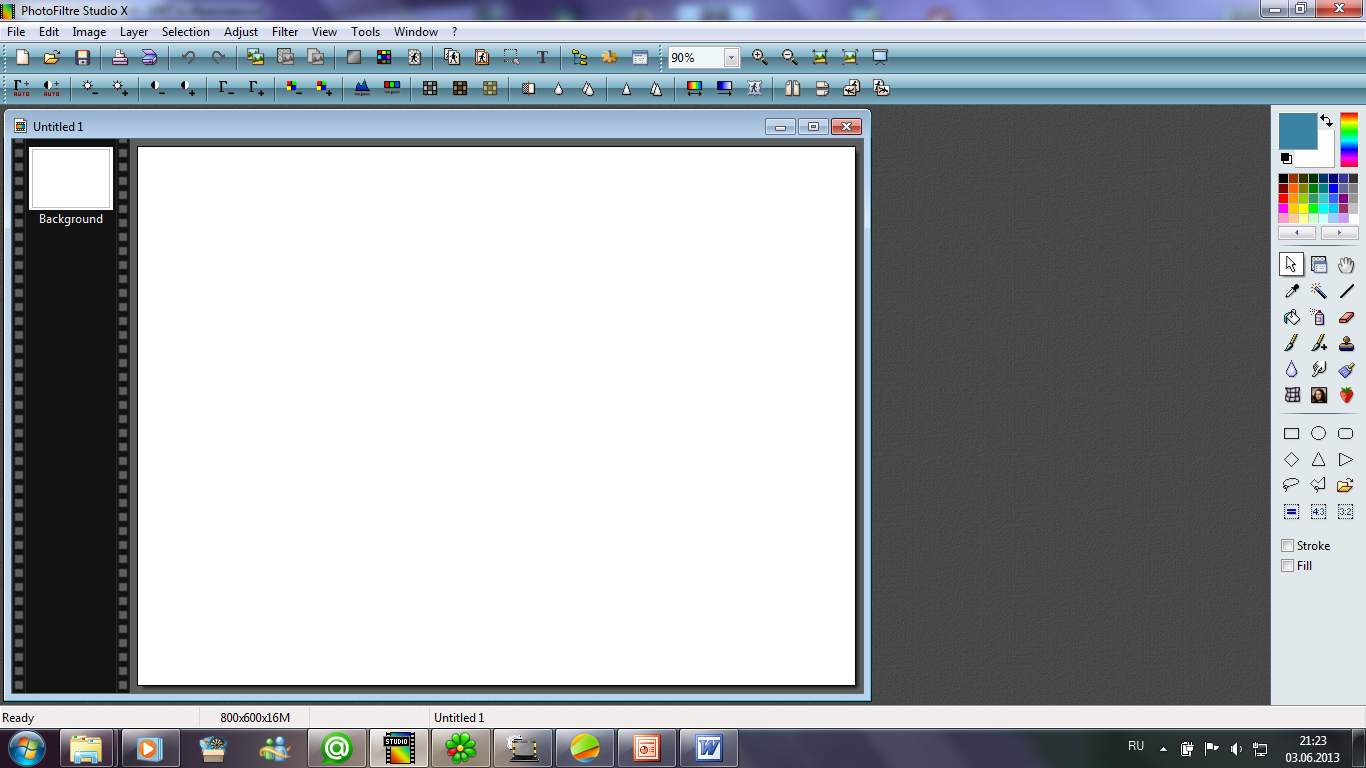 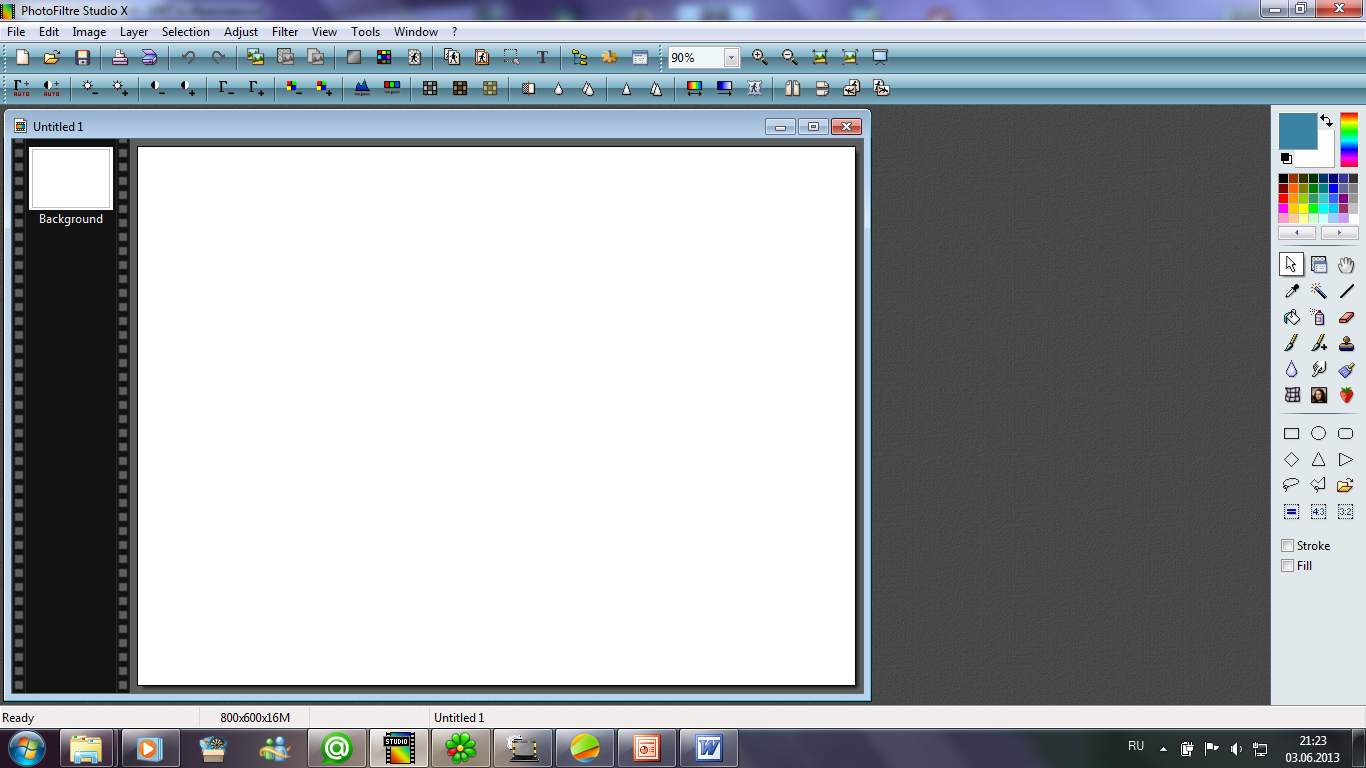 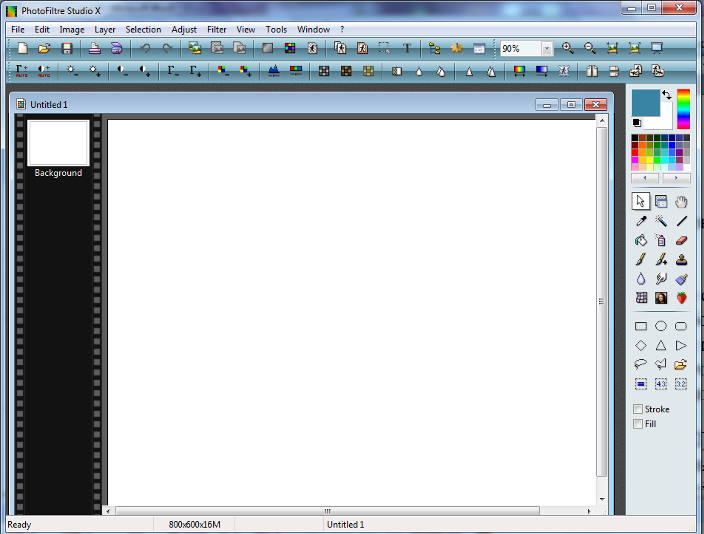 Sound Forge
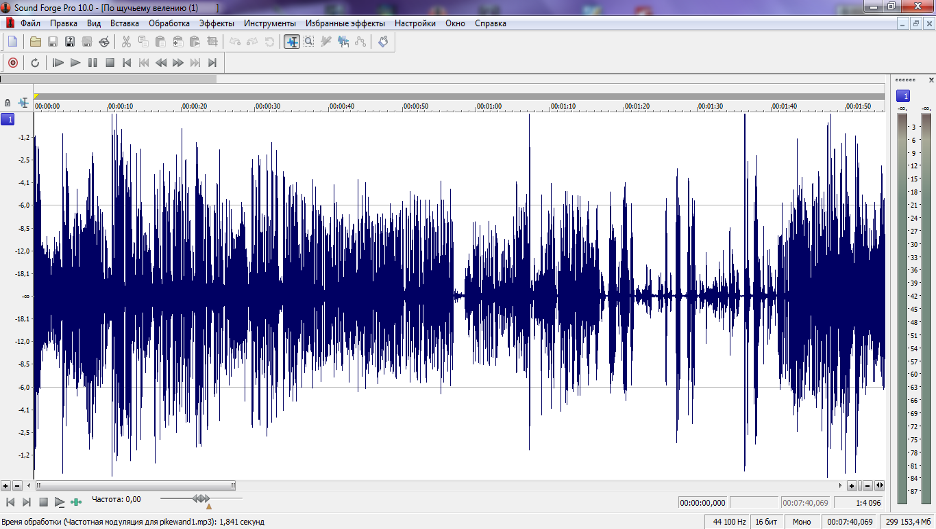 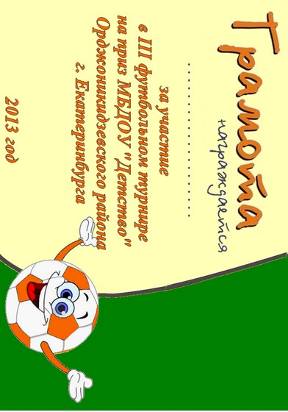 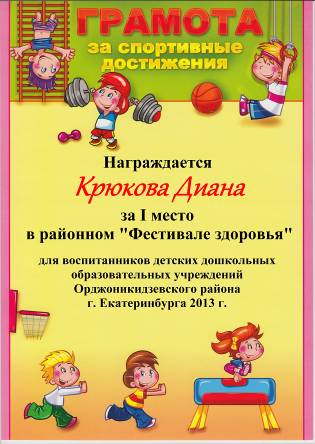 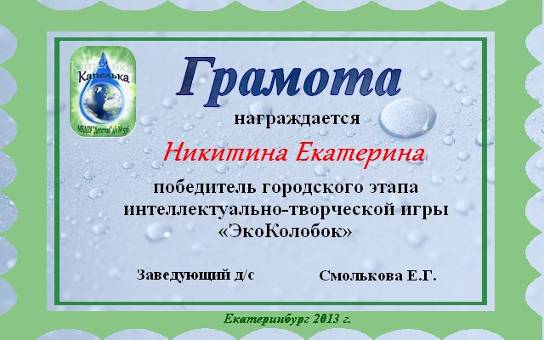 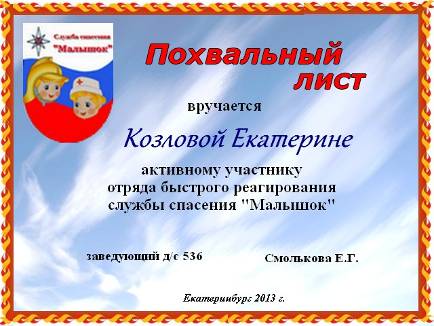 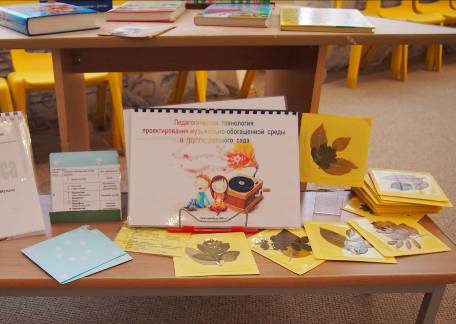 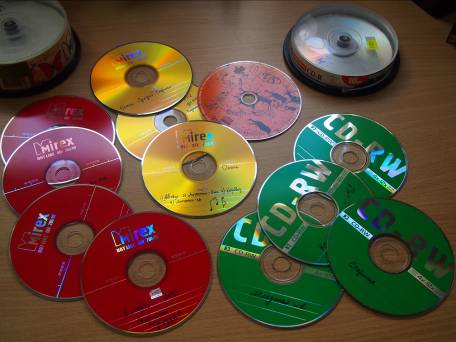 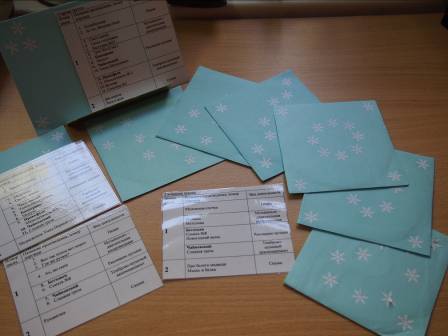 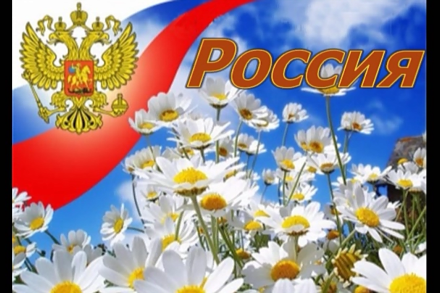 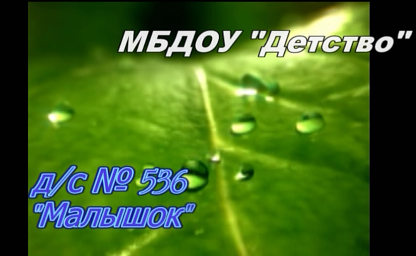 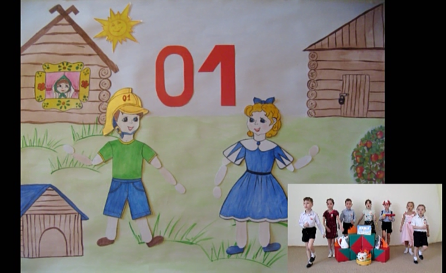 Спасибо за внимание!